Successful accumulation of sugars in bio-energy crops may depend on the unfolded protein response to mitigate stress
BRC Science Highlight
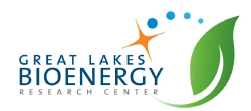 Objective To improve bioenergy crop composition and yield, we seek to understand activation of the unfolded response and its impact on plant cells’ ability to accumulate carbohydrates.
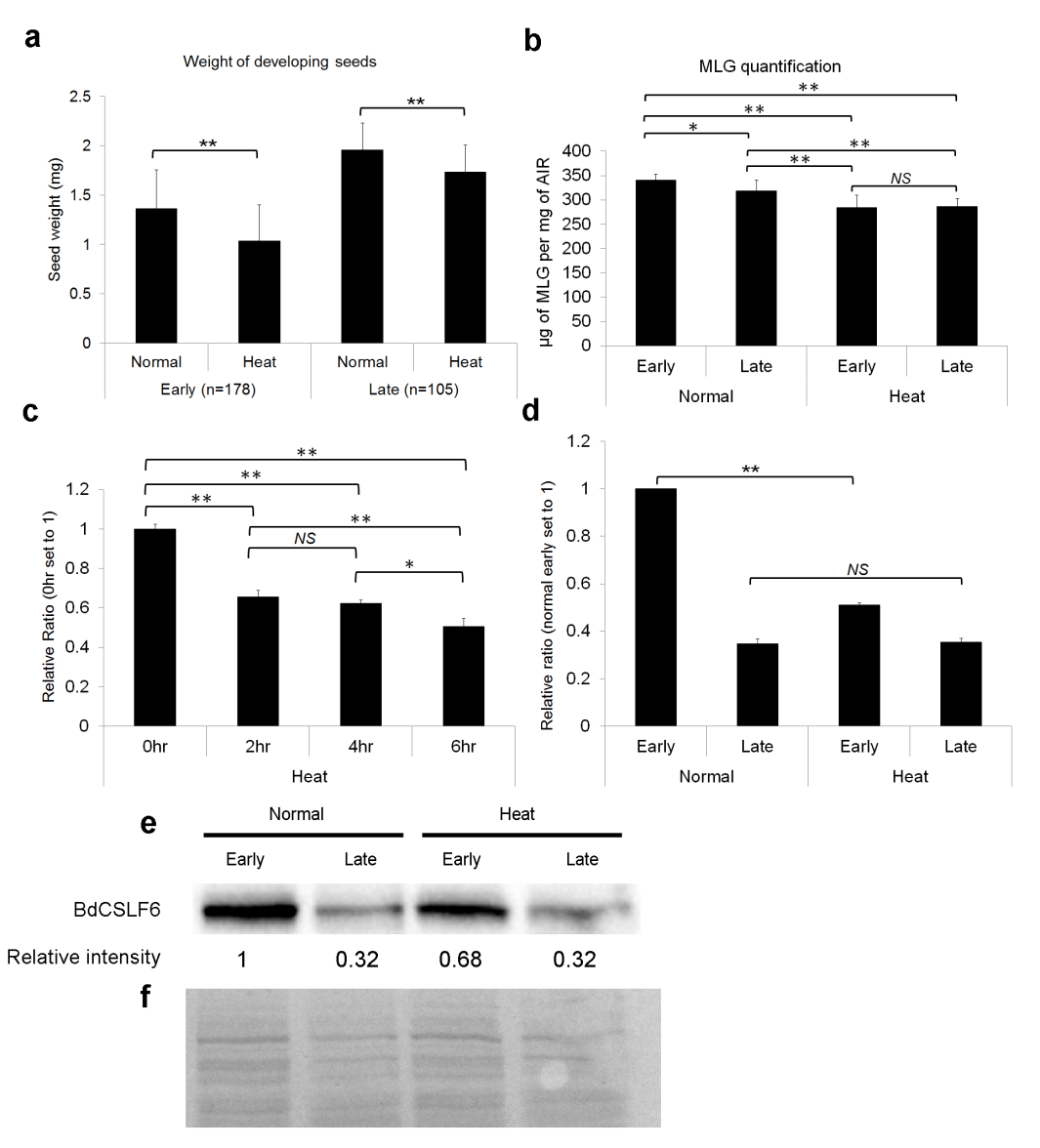 Approach
Identify a key unfolded protein response (UPR) transcription factor orthologue, bZIP60, in Brachypodium; investigate bZIP60 splicing variants and induction of UPR genes upon  endoplasmic reticulum (ER) stress
Determine MLG synthase expression level upon heat stress
Results/Impacts
Identified a Brachypodium bZIP60 orthologue and determined a positive correlation between bZIP60 splicing and ER stress induced by chemicals and heat; each stress condition led to transcriptional modulation of several UPR genes, supporting the existence of condition-specific UPR gene regulation. 
MLG production is negatively affected by heat stress via decreased MLG synthase accumulation.
Successful MLG accumulation in seeds is strongly correlated with the ability of the plant to sustain ER stress via the UPR; this may help improve biomass composition when translated into bioenergy crops.
Decreased CSLF6
transcript under heat stress
Decreased CSLF6
protein under heat stress
Heat stress decreases expression of the MLG synthase, BdCSLF6, in Brachypodium.
Kim, S.-J., et al., In Brachypodium a complex signaling is actuated to protect cells from proteotoxic stress and facilitate seed filling. Planta 246, 75-89 (2017) [DOI: 10.1007/s00425-017-2687-7].
GLBRC June 2017
[Speaker Notes: Notes:
text

Title again:
Text 1-2 sentence summary?]